МЕСТО И РОЛЬ СТАНДАРТОВ В ЦЕМЕНТНОЙ ОТРАСЛИ
ОБЯЗАТЕЛЬНАЯ СЕРТИФИКАЦИЯ
MANDATORY CERTIFICATION
SOUZCEMENT
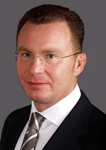 Уважаемые дамы и господа, приветствую Вас на 
XXX заседание Комитета по техническому регулированию, стандартизации и качеству Санкт-Петербургской торгово-промышленной палаты:
«Применение зарубежных и международных стандартов предприятиями российской промышленности»



 Председатель правления НО «СОЮЗЦЕМЕНТ,
Президент ЗАО «ЕВРОЦЕМЕНТ груп»
Михаил Анатольевич Скороход
Chairman of board of directors of NO «SOUZCEMENT»
JSC «EUROCEMNT group» CEO
Mikhail Skorokhod
ЦЕМЕНТНАЯ ИНДУСТРИЯ - ОТДЕЛЬНЫЙ СЕКТОР ЭКОНОМИКИ В РОССИИ И МИРЕ
CEMENT INDUSTRY – A SEPARATE SECTOR OF RUSSIAN AND WORLD ECONOMY
ПРОЦЕСС ВЫХОДА ТОВАРА НА РЫНОК ЕАЭСPROCEDURE OF EAEU MARKET ENTRY
Органы по сертификации (проверка безопасности, оценка систем обеспечения качества)
Certification bodies  (safety inspection, quality assurance systems assessment)
ПРОИЗВОДСТВО
MANUFACTURE
Заявка на
Сертификацию
Application for certification
Доступ на
Рынок
Access to market
Потребители
Consumers
ПРОДУКЦИЯ
PRODUCTION
РЫНОК
MARKET
Регистрация
Декларации
Declaration registration
ИМПОРТ
IMPORT
---------------------------------------------------------------------------------------------------------------------------------------------
БИЗНЕС
BUSINESS
Контроль обществ
Потребителей
Control of consumers groups
Испытания проб цементов в лабораториях в 2013-2014 гг.Laboratory testing of cement samples in 2013 - 2014
Low construction properties
Зарубежного производства
Of foreign manufacture
Российского производства (конкурентов)
Of national manufacture (competitors)
Неустановленного производства
Of unascertained manufacture
[Speaker Notes: В последние годы в мировом производстве цемента отмечается значительное снижение доли клинкера в цементе. Это говорит о том, что появляются различные основные и вспомогательные компоненты, добавки. Причина использования добавок рыночный спрос на специальные марки цемента с особыми свойствами, а так же их экономическое производство с использованием различных промышленных отходов.]
EN 197-1
Применение EN 197-1 цементной отраслью в  России
применяется в случаях:
 когда предусмотрено в заключенных контрактах
имеются другие согласованные условия предусматривающие применение цементов с характеристиками указанными в  EN 197-1
Сертификат соответствия европейскому стандарту EN 197-1
для сертификация цементов  по стандарту EN 197-1 подается заявка в европейский сертификационный центр;
 заявка рассматривается в течение месяца, после чего сертификационный центр направляет своего представителя для оценки стабильности качества выпускаемого цемента;
 представителем качество выпускаемого цемента оценивается  по постоянному внутреннему контролю производства цемента со стороны производителя по EN 197-1, анализируется инструкция качества (политика качества, подготовка персонала, контроль процесса, хранение, упаковка и доставка, поверка и калибровка оборудования, документооборот), проводится  комиссионный отбор проб с составлением акта отбора, далее результаты отправляют в европейский сертифицирующий орган, где принимается решение о выдаче сертификата.
 
 Процедура занимает около шести месяцев. 

Кроме этого ежегодно проводится инспекционная проверка предприятия инспектором контролирующего органа, в ходе которой проводится совместный отбор проб из силосов. Проба каждой марки делится на 3 части: одна часть отправляется в европейский сертифицирующий орган на испытания, вторую – испытывают на заводе-производителе, третья – арбитражная. Инспектор проверяет инструкцию качества, процесс производства, лабораторное оборудование, условия и методы проведения испытаний и анализов, квалификацию специалистов.
Проблемы экспорта
Гармонизация
МЕЖГОСУДАРСТВЕННЫЙСТАНДАРТ
«ЦЕМЕНТЫ ОБЩЕСТРОИТЕЛЬНЫЕ  ТЕХНИЧЕСКИЕ УСЛОВИЯ»    /General structural Portland clinker cements. Specifications  ГОСТ 31108-2003 - Введен в действие Постановлением Госстроя РФ от 21 июня 2003 г. N 93

Настоящий стандарт гармонизирован с EN 197-1 и содержит требования к двенадцати наиболее приемлемым для применения в условиях строительства в странах СНГ видам общестроительных цементов из двадцати семи, приведенных в EN 197-1.
настоящий стандарт является перспективным для разработки новой нормативной документации в строительстве, базирующейся на характеристиках цементов, гармонизированных с требованиями EN 197-1.


Использование стандартов, устанавливающих технические требования к цементам и методы их испытаний, гармонизированных с европейскими стандартами, позволяет получать адекватную оценку качества цементов, выпускаемых в странах СНГ и странах ЕС.
Роль стандартов
ОТ ПРОИЗВОДИТЕЛЯ К ПОТРЕБИТЕЛЮFROM MANUFACTURER TO CUSTOMER
УЧАСТИЕ ГОСУДАРСТВА НА ПРОТЯЖЕНИИ  ПРОЦЕССА ВЫХОДА ТОВАРА НА РЫНОКGOVERNMENT’S PARTICIPATION IN THE PROCESS OF A PRODUCT LAUNCH
ОЦЕНКА СООТВЕТСТВИЯ – критерий отсутствия рисков у строителейCONFORMITY ASSESSMENT – criterion of absence of builder’s risks
В РАМКАХ ВСТУПЛЕНИЯ РОССИИ В ВТО, СОЗДАНИЯ ЕДИНОГО ЕВРАЗИЙСКОГО ПРОСТРАНСТВА НЕОБХОДИМО 
ПРИ ОТКРЫТОСТИ РЫНКА ОСУЩЕСТВЛЯТЬ КОНТРОЛЬ ДО ВЫХОДА ПРОДУКЦИИ НА РЫНОК-ЭТО МОЖЕТ ОБЕСПЕЧИТЬ ЛИШЬ ОБЯЗАТЕЛЬНАЯ СЕРТИФИКАЦИЯ.
IN THE CONTEX OF RUSSIA’S JOINING WTO AND CREATION OF THE COMMON ECONOMIC SPACE  IT IS NECESSARY TO EXERCISE PRE-LAUNCH PRODUCT CONTROL IN THE OPEN MARKET - THIS MAY BE PROVIDED ONLY BY THE MANDATORY CERTIFICATION.
РИСКИ ОТСУТСТВИЯ ОБЯЗАТЕЛЬНОЙ СЕРТИФИКАЦИИRISKS OF ABSENCE OF MANDATORY CERTIFICATION
ЕДИНЫЕ ПРАВИЛА – ЗАЛОГ БЕЗОПАСНОГО ДВИЖЕНИЯCOMMON RULES – A GUARANTEE OF SAFE MOVING FORWARD
СПАСИБО ЗА ВНИМАНИЕ